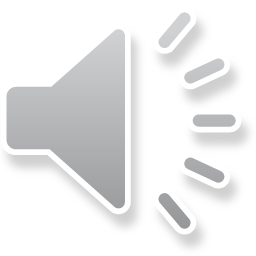 Use 
of 
English
(nouns)
Підготовка до ЗНО
account
award
fee
You can use the gym and pool 
for a … of £25 a month.
start
next
commercials
advertisements
stunts
Most car … in the magazines are aimed at men.
next
discovery
location
situation
It was hard to find a suitable … for the desert scenes.
next
intention
tendency
pursuit
People are having to move to other areas in … of work.
next
answer
response
reply
The exhibition has received a positive … from visitors.
next
analogy
parallel
equality
All people have the right to … of opportunity.
next
beings
humans
inhabitants
Copenhagen has about 1.4 million … .
next
occasion
account
reason
We’d like to know the … why she didn’t accept the job.
next
Demand
Lack
Right
… for the products has fallen in the last six months.
next
pride
feeling
belief
She felt a glow of … when her name was announced for the prize.
next
goods
belongings
effects
There will be tax increases on a range of … .
next
advice
amounts
tips
The leaflet contains a few … on how to take better photos.
next
cost
purchase
sale
Keep the receipt as your proof of … .
next
item
evidence
certificate
At present we have no … of life on other planets.
next
presents
tips
skills
The course will help you improve your communication 
… .
next
branch
territory
region
He's interested in the … of international law.
next
support
pression
console
He was grateful for his friends' … during his divorce.
next
research
effect
case
The … was carried out by scientists at our University.
next
size
bulk
quantity
Make sure that you add the correct … of water.
next
degrees
powers
measures
We are taking … to improve the situation.
next
priority
list
order
My main …  is to get through all my exams.
next
survival
life
living
Due to the crisis, a lot of small companies are having to fight for … .
next
data
clue
date
Newer computers can process … much more quickly.
next
priorities
ambitions
lists
She wanted to encourage them to achieve their … .
next
notice
degree
booking
I’m calling to the hotel to confirm my … .
next
bulk
slice
element
Dominic took a huge … of cake, hoping no one would notice.
next
exploration
experience
experiment
Her advice reflects the practical … she has gained.
next
symptoms
character
features
Personal … are more important to achieve success.
next
symptoms
hints
shades
There have been … that he may take up coaching.
next
can
must
will
Working experience in this successful company is a … !
next
plot
schedule
duty
How can I  fit  everything into  my  busy  … ?
next
language
tone
taste
Some people have really good … in clothes.
next
speech
tongue
language
He has got the skills needed to speak a new … .
Finish